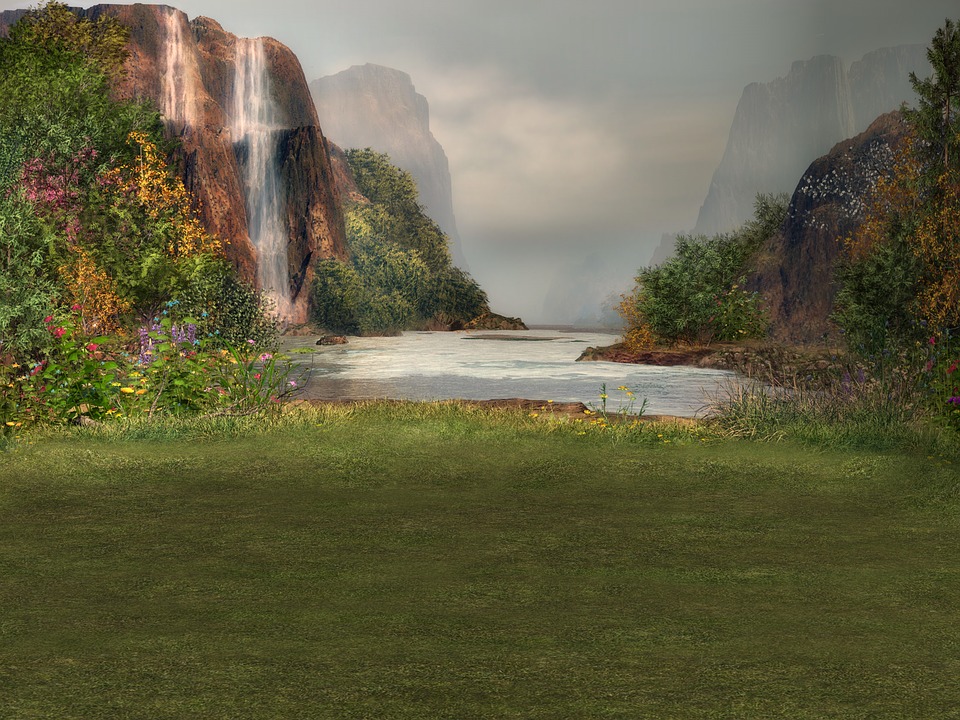 ESTUDO  METÓDICO
  O  EVANGELHO  SEGUNDO  O  ESPIRITISMO
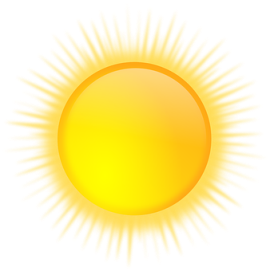 CAPÍTULO  22
LEIS  DIVINAS : 
 MATERIAL  E  MORAL
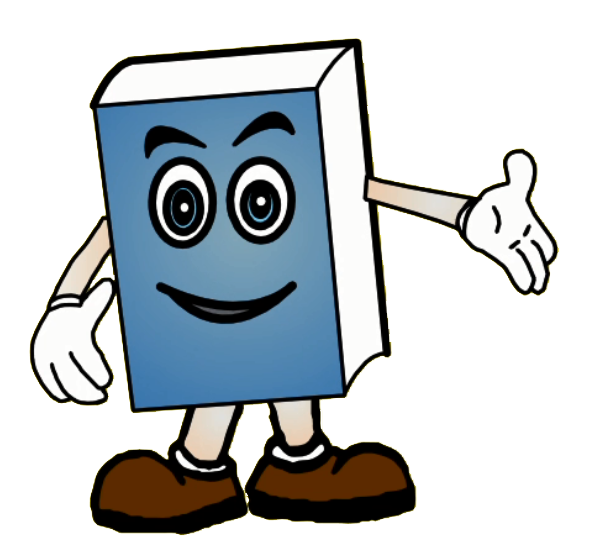 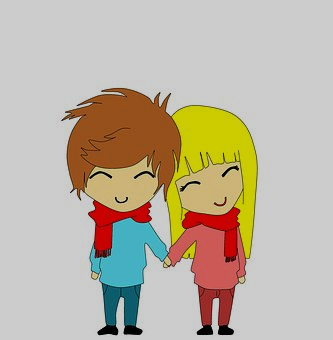 NÃO  SEPAREIS  O  QUE  DEUS  JUNTOU
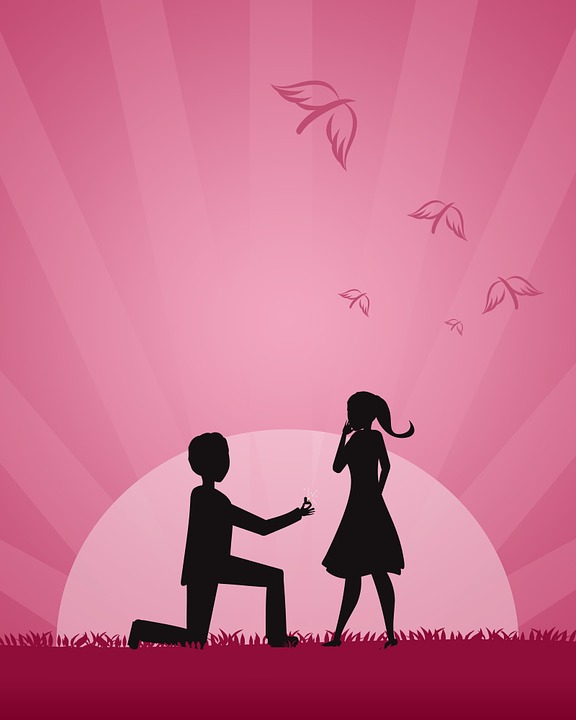 NA  LEI  DIVINA  MATERIAL
OBJETIVO
O   QUE   É   DE   ORDEM   DIVINA
SUBSTITUIÇÃO  DOS  SERES  QUE  MORREM
É  A  UNIÃO  DOS  SEXOS
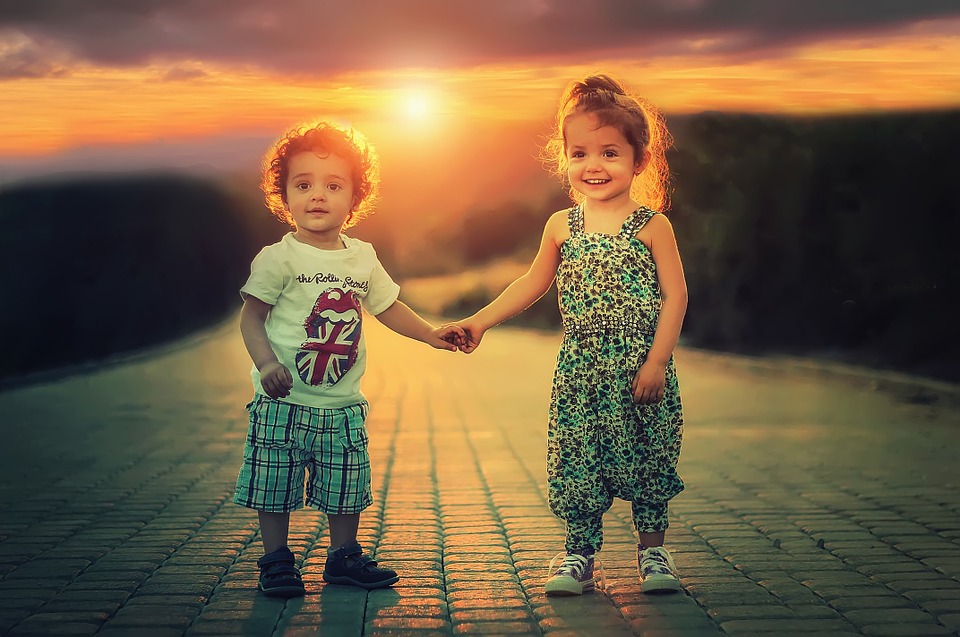 NA  LEI  DIVINA  MORAL
A  UNIÃO   DOS   SEXOS
DEVE  SER  REGIDA  PELA  LEI  DO  AMOR.
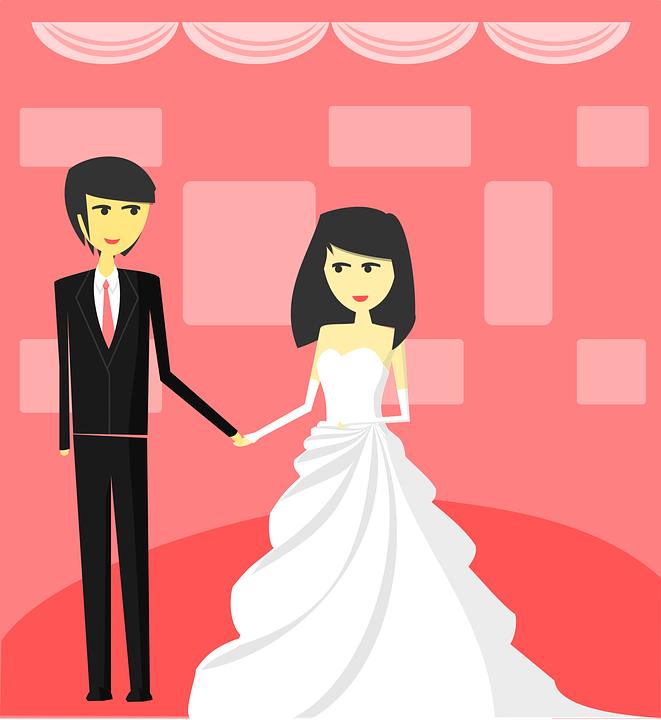 O  SENTIDO  DA  AFIRMATIVA
AS  UNIÕES  POR  INTERESSES  MATERIAIS
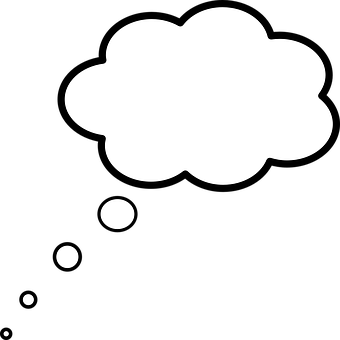 Casa, Carro,
Viagens....
APENAS  OS  LAÇOS  ESPIRITUAIS  E  DE  MÚTUO
AFETO  SÃO  INDISSOLÚVEIS.
SÃO  PASSAGEIRAS  E  LOGO  DESAPARECEM.
“NÃO  SEPAREIS  O  QUE  DEUS  JUNTOU”
E  OS  QUE  SE  CASAM  POR  INTERESSES  MATERIAIS ?
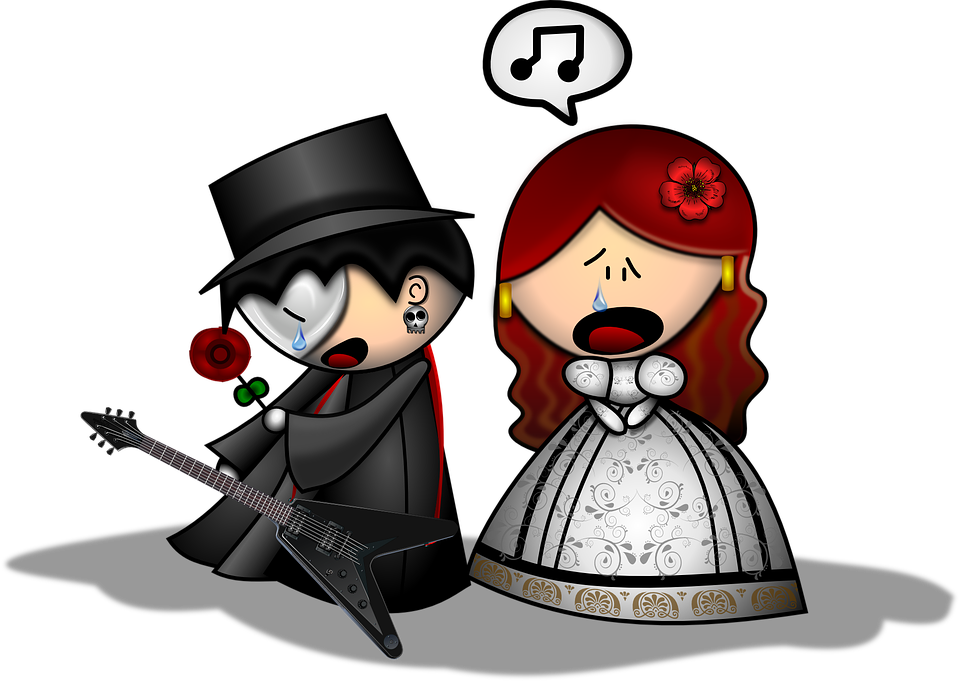 TERÃO  QUE  APRENDER  A  SE  AMAR,  PELA  CONVIVÊNCIA,  PELA  RENÚNCIA  E  ABNEGAÇÃO.
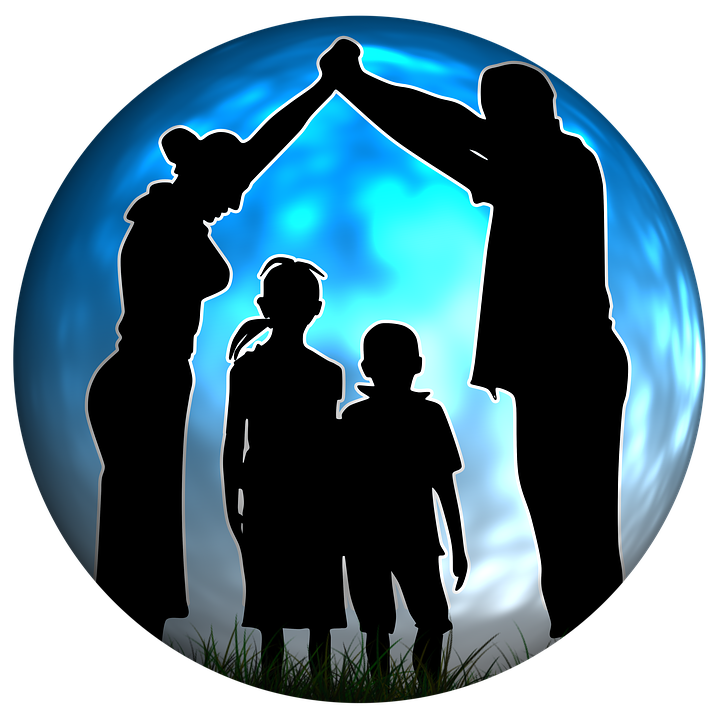 CONCLUSÃO
CASAMENTO
AFEIÇÃO  MÚTUA
SENDO  DOIS  A  AMÁ-LOS,  DOIS  A  CUIDAR  DELES,
DOIS  A  FAZÊ-LOS  PROGREDIR.
FOSSE  TRANSMITIDA  AOS  FILHOS
PARA  A  GENTE  PENSAR...
Observe as duas figuras e descubra 8 erros entre elas:
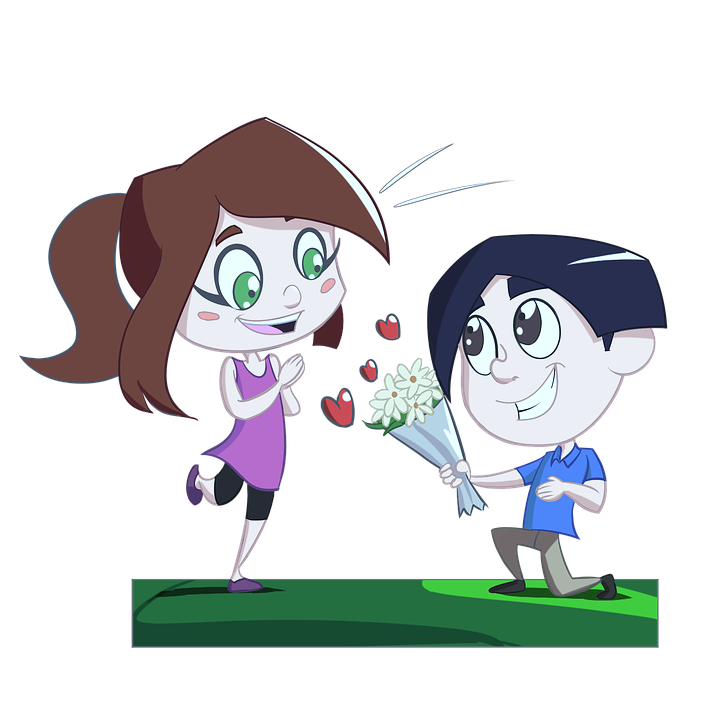 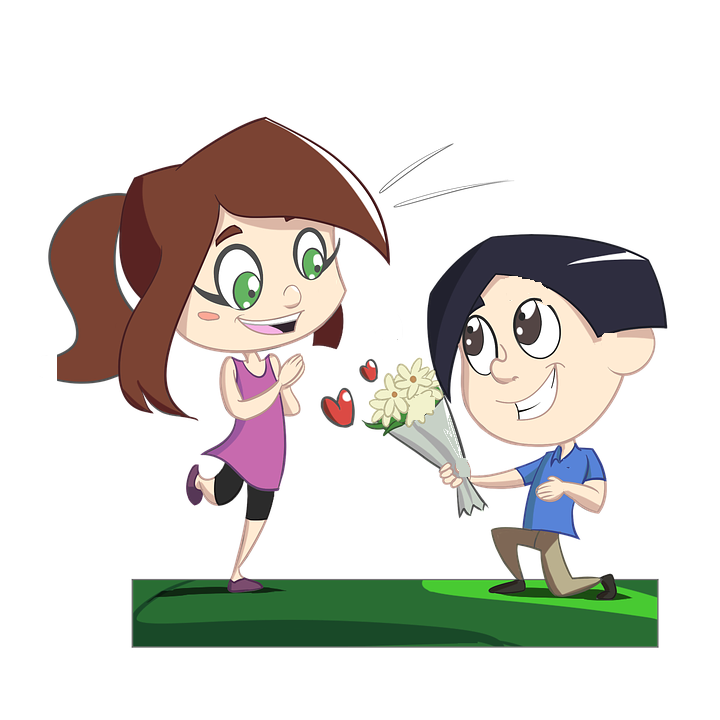